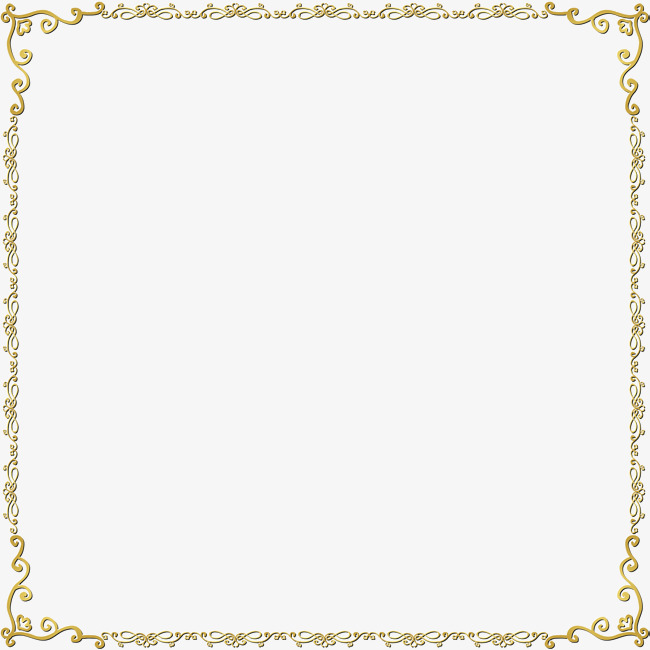 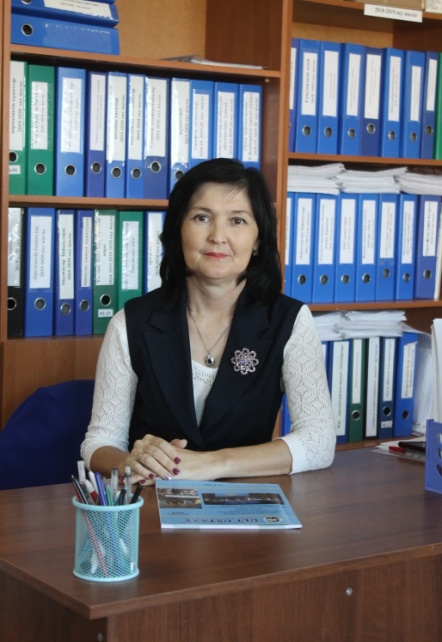 Байқаудың атауы: “Мен енгізген жаңалық”
Мұғалімнің аты-жөні: Кайрлиева Ардақ Тулеуовна
Қызметі: қазақ тілі мен әдебиеті пәнінің мұғалімі
Еңбек өтілі: 28 жыл
Санаты: жоғары, педагог-зерттеуші
Білім беру мекемесінің атауы: 
                  Махамбет атындағы орта мектеп
Мекен-жайы: Атырау облысы, Индер ауданы, Жарсуат ауылы
Байланыс мәліметтері: 87781145671  ard_01@mail.ru
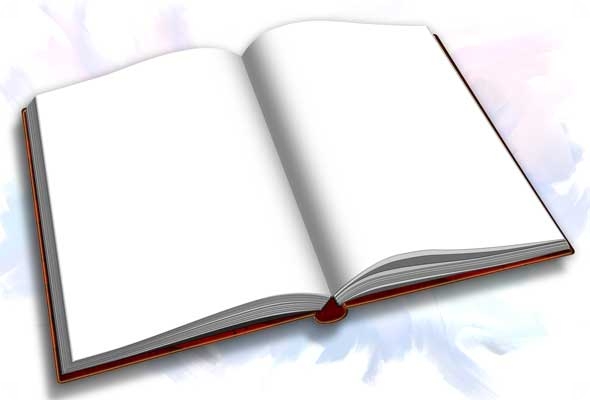 Баяндама тақырыбы:
Қазақ тілі мен әдебиеті сабағын оқытудағы жаңа әдіс-тәсілдер- оқушы шығармашылығын арттыру кепілі
Аннотация:
Оқушылардың жас ерекшелігін ескере отырып, таным белсенділігін арттыру, оқытудың жаңа әдіс-тәсілдерін қолдану арқылы баланың дүниеге көзқарасын қалыптастыруға жол ашу, оқушылардың шығармашылық қабілетін дамыту мақсатында  жұмыс істеу – ұстаздың міндеті. Өйткені болашақ данышпандарды тәрбиелейтін, дарындыларды өмірге әкелетін, таланттың көзін ашатын, сөз жоқ, ұстаз екендігіне дау жоқ. Сол себепті оқу мен тәрбиені бала бойына қатар сіңіріп, болашақ ұрпақтың кірпіш болып қалануына әлі талай ат салысамын.

      Учитывая возраст учеников, цель учителя - улучшить познавательную деятельность, сформировать у ребенка отношение к миру за счет использования новых методов обучения и развить творческие способности учащихся. Нет сомнений, что именно учитель воспитывает будущих гениев, развитии  открытия таланта. На ряду с обучением и воспитания молодого поколения я ни раз еще протяну им руку помощи.
Өз еңбегін талдай білген адам ғана тәжірибелі ұстаз бола алады.
           В.Сухомлинский
Мақсаты:
Қазақ тілі мен әдебиеті сабағында жаңа әдіс- тәсілдерді қолдану арқылы оқушылардың таным белсенділігін арттыру, қазіргі қоғам талабына сай ой-өрісін дамыту, шығармашылығын кеңейту, терең білімді, ізденімпаз, бәсекеге қабілетті тұлғаны қалыптастыру.
Тақырыптың өзектілігі:
Бұл міндеттерді шешу үшін мектеп ұжымының, әр мұғалімнің күнделікті ізденісі арқылы барлық жаңалықтар мен қайта құру, өзгеріcтерге батыл жол ашарлық жаңа тәжірибеге, жаңа қарым - қатынасқа өту қажеттілігі туындайды. Білім берудің маңызды шарты - оқу үрдісін жаңарта отырып, оқушылардың қызығушылығын арттыру, шығармашылық қабілеттерін дамыту, олардың өздігінен білім алуға құштарлығын жетілдіру, қол жеткен табыстарды сын көзбен бағалай отырып саралауда мұғалім іс - әрекетін жаңаша тұрғыда ұйымдастыру.
Бүгінгі таңдағы оқыту
 процесі әр мұғалімнен жаңашылдығын талап етіп отыр. XXI ғасырды бәсеке ғасыры десе, сол бәсекеде тек бәсекеге қабілетті, өзіндік пікірін нақты жеткізе білетін, терең білімді игеріп қана қоймай, сол білімін өмірде қолдана білетін жеке тұлға қалыптастыруда мұғалімдерге үлкен жауапкершілік 
артылып отыр.
Алдағы міндет
Қазақ тілі мен әдебиеті пәнін оқытудың ұтымды әдістемесін ұсыну
Зерттеу нысаны
Зерттеу жұмысының          негізі
Жинақтау, жүйелендіру, салыстыру, сауалнама жүргізу
Қазақ тілі мен әдебиеті сабағын оқытудағы жаңа әдіс-тәсілдер-оқушы шығармашылығын арттырудың кепілі ретінде негіздемесі жасалынды
Зерттеу жұмысының
 жаңалығы
Сабақтың сапасын арттыруға, оқушылардың білім деңгейін көтеруге, жаңа тақырыпты тез меңгеруге,жетістікке жетуге,шығармашыл тұлға болып қалыптасуына мүмкіндік береді.
Зерттеу жұмысының 
маңызы
Жаңа әдіс-тәсілдерді қолданудағы 
сабақтың алғы шарттары:
Сабақты белсенді өткізіп, әр баладан еркін жауап алуға жағдай жасау; 

 Қиялын дамыту үшін «Менің ойымша» деген жауапқа дағдыландыру;
 
 Әр түрлі жауапқа бірдей қарау, жақсысын мадақтап, жаманын  сынамау;
 
 Тіл байлығын дамыту үшін қалайда жауабын соңына дейін тыңдау;
 
 Жауап беруге тілек білдірмеген баланың өз еркінсіз, қинап сұрамау;

 Жеке тұлға ретінде «Мен» деген рөлін көтеру, өз пікірін  қалыптастыру.
Оқытудағы жаңа әдіс-тәсілдерді қолданудың тиімділігінде оқушылар:
Сауалнама нәтижесі
1. Маған сабақта мына жұмыс түрі ұнайды: 
     А. Жеке жұмыс  Б. Жұптық жұмыс. В. Топтық жұмыс.
2.  Берілген үй тапсырмасын қандай жолмен орындайтын едің? 
    А.Сахналау, галлереяға саяхат, пікір алмасу, эссе жазу, авторға хат. 
     Б. Алты қалпақ, радиоға коңырау шалу, тв шоу, «көк диван», «бумеранг», «Бинго ойыны» 
     В.Дебат, әңгімелеу, ой толғау, реферат, мақала. 
3.  Сабақ кезінде қандай жұмыс түрін қызығушылықпен орындайсың? 
     А. Түртіп алу Б. «Блиц-кездесу» В. Ой толғаныс
4.  Қазақ әдебиеті сабағындағы шығармашылық деңгейің қандай деп ойлайсың? 
      А. Жоғары Б. Жақсы В. Орташа
5. Шығармашылық  жұмыстың қай түрін ұнатасың?
     А. Өлең құрастыру. Б.Шығарма, эссе жазу В зерттеу жұмысы
Мен еш уақытта оқушыларыма еш нәрсе үйретпеймін- тек қана олардың оқуы үшін жағдай жаратамын.
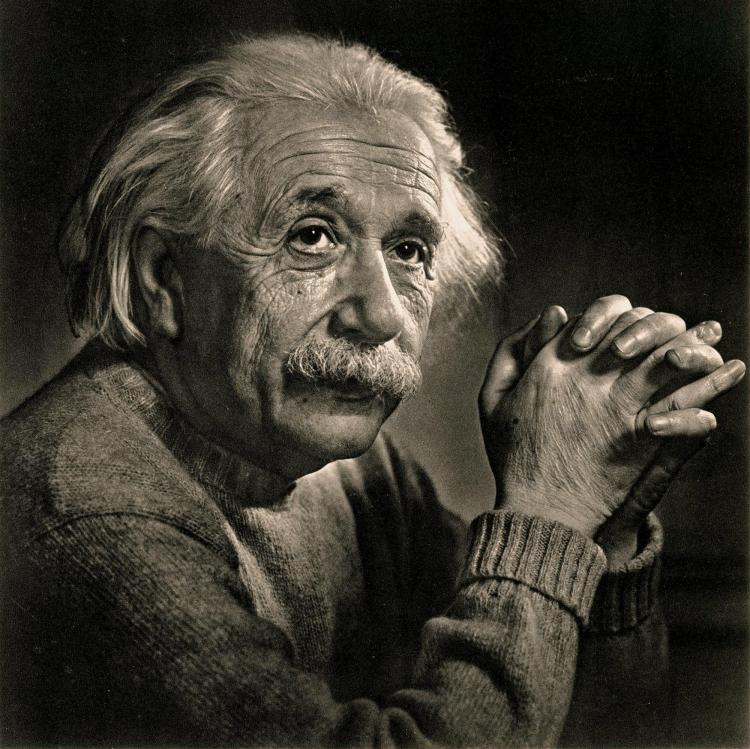 Альберт  Эйнштейн
Сабақ беру – үйреншікті жай ғана нәрсе емес, ол жаңадан жаңаны табатын өнер.
                                                                                                                                                                 Ж.Аймауытов
Оқу мақсаты:
А/И4. Көркем шығармадан алған әсерін сипаттап авторға хат, өлең жазу кейіпкерлерді шынайы өмірмен салыстырып бағалау
“Менің атым Қожа” 
5 сынып
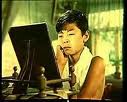 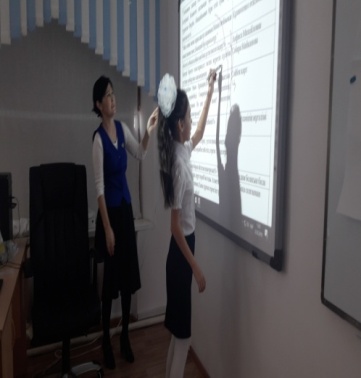 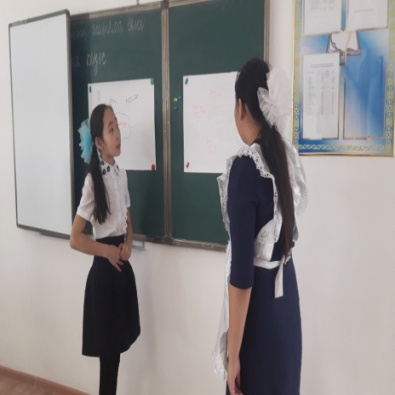 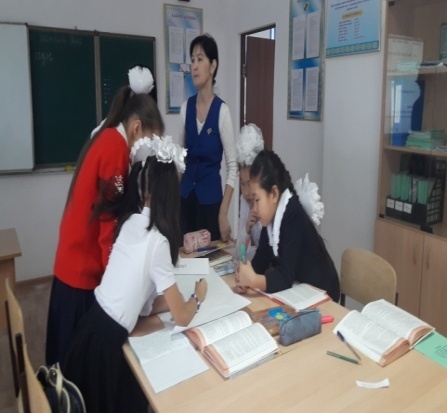 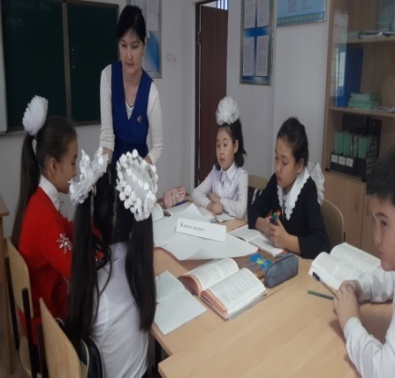 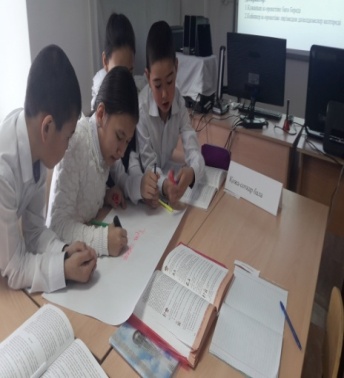 Бос уақыт
Оқу мақсаты:
5.О6. Оқылым стратегияларын қолдану: жалпы мазмұнын түсіну үшін оқу, нақты
            ақпаратты табу үшін оқу.
 ӘТН/2 Сөз ішіндегі және сөз аралығындағы   ілгерінді, кейінді ықпал заңдылықтарына
             сәйкес айта білу.
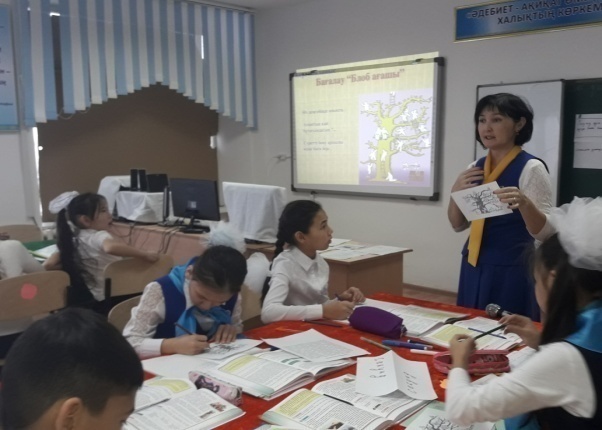 Еркін микрофон
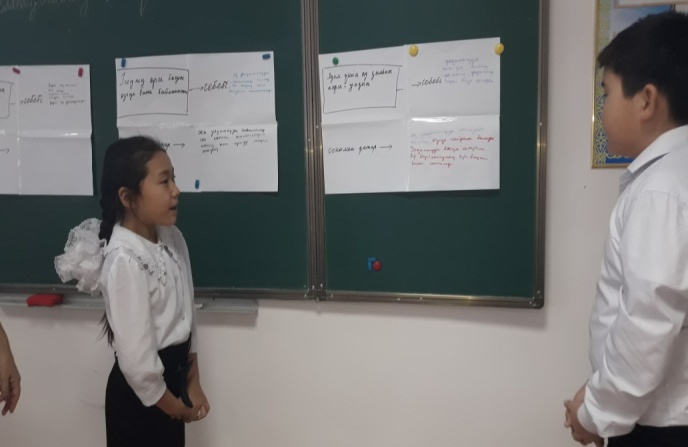 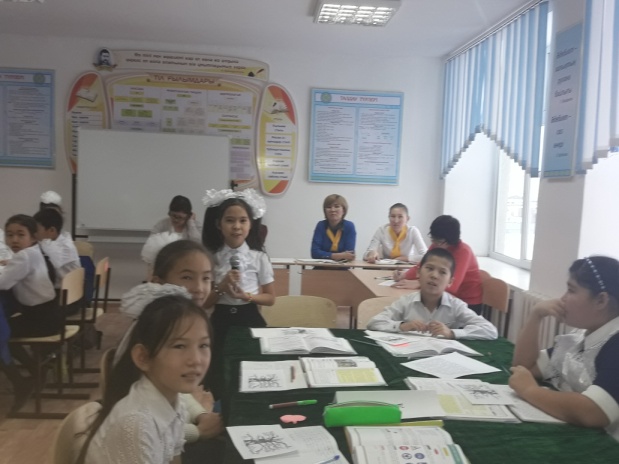 Ойлан.Жұптас. Талда”
Түрткі сауал
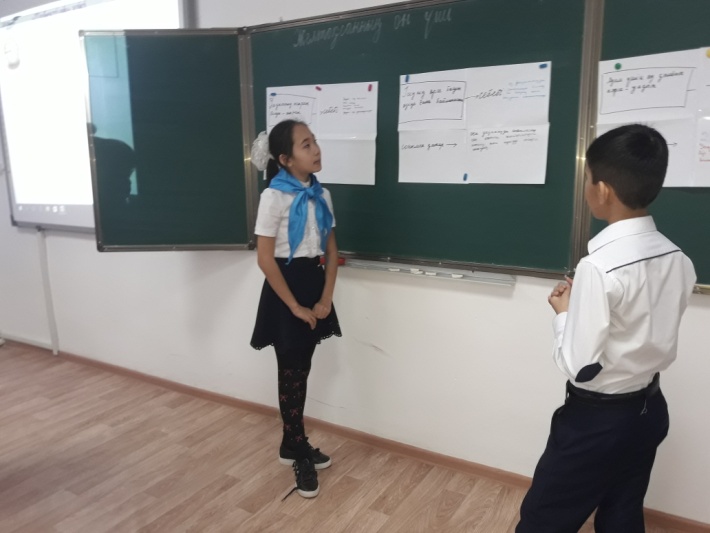 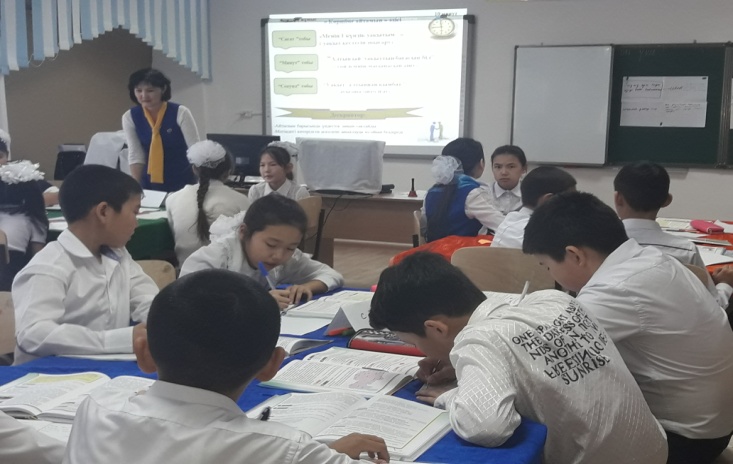 Тізбекті   ой
Оқу мақсаты:
Автокөліктер тарихы
7. О5 Мәтін мазмұнын түсінуге, нақты ақпараттарды анықтауға бағытталған сұрақтар құрастыру
   O7 Энциклопедиялар, балаларға арналған газет- журналдардан қажетті ақпаратты ала білу
«Сәйкесін тап»
“Бірге ойлаймыз. 
Бірге талдаймыз”
“Ой толғаныс”
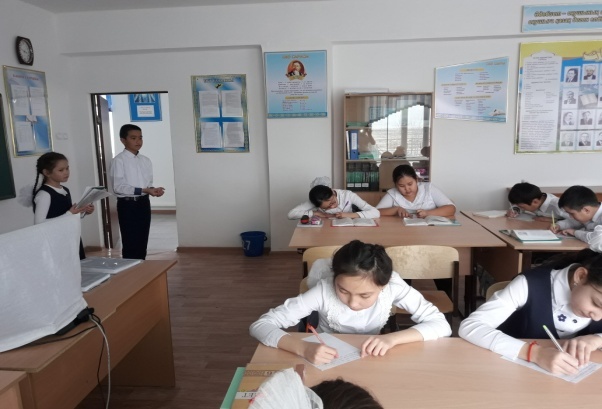 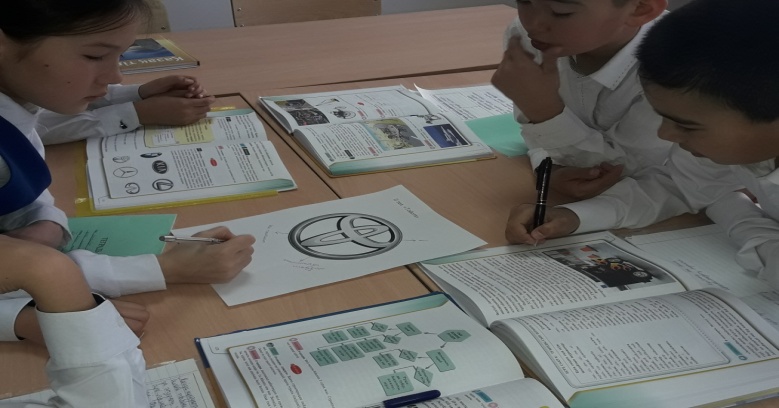 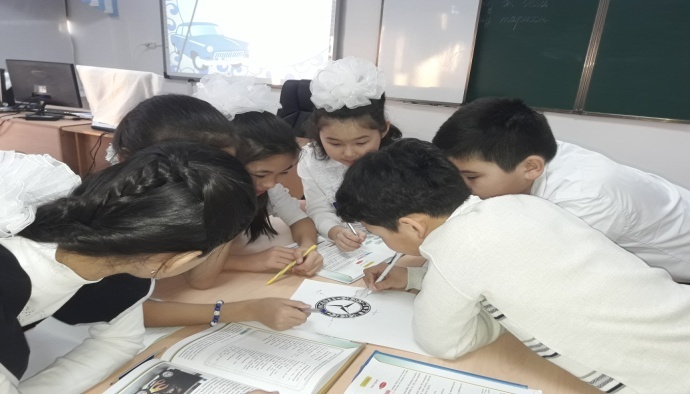 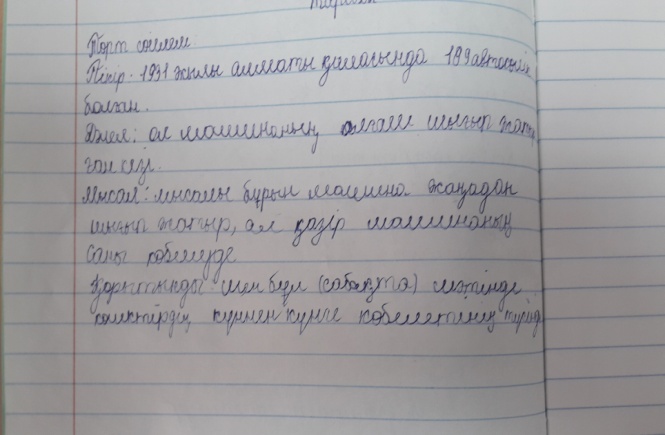 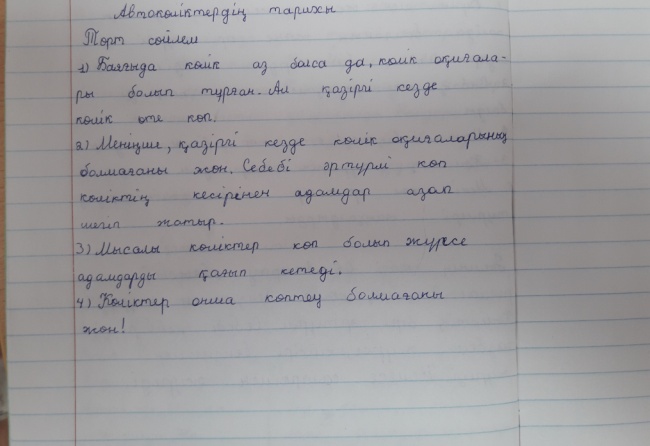 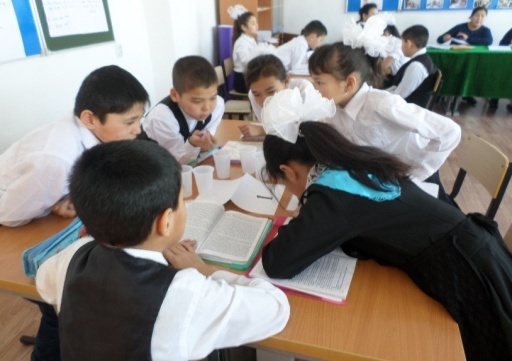 «Төрт сөйлем»
Домбыра-халық мұрасы
Оқу мақсаты:
7.О2. Публицистикалық және ресми стиль ерекшеліктерін қолданылған тілдік 
           құралдар арқылы тану
7.Ж5  Оқылым және тыңдалым материалдары бойынша тірек сөздер мен 
         сөз тіркестерін синонимдік қатармен ауыстыра отырып, жинақы мәтін жазу.
«Сыдырма оқу»
«Сүзгі» әдісі 
(Топтық жұмыс)
“Бумеранг”
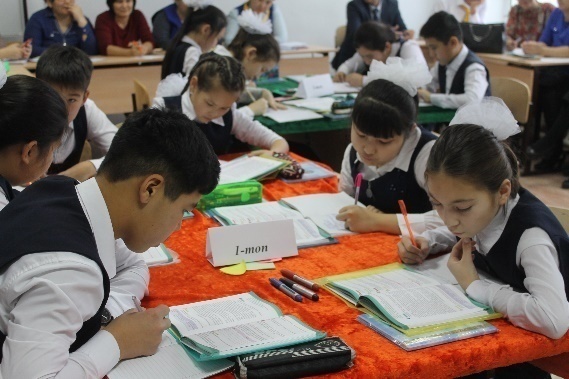 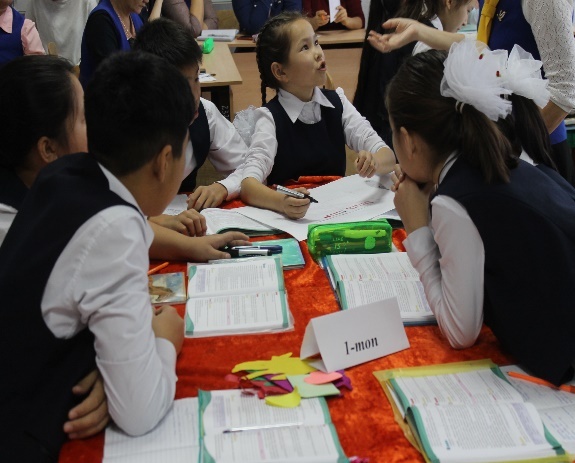 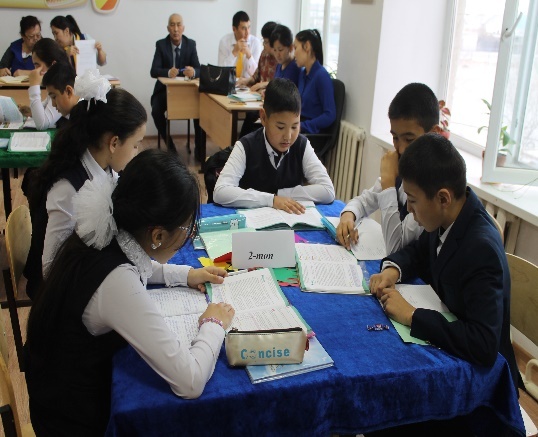 “Попс” формуласы
Кері байланыс бутерброды
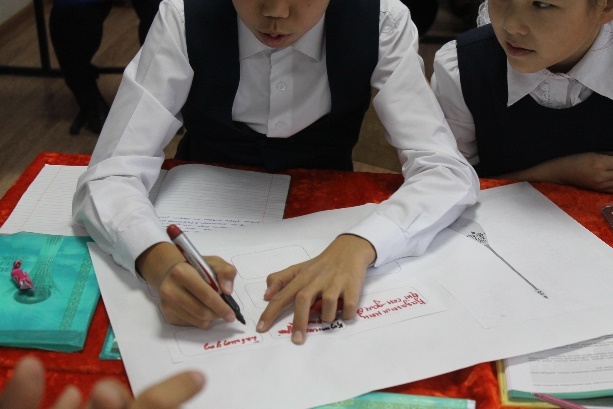 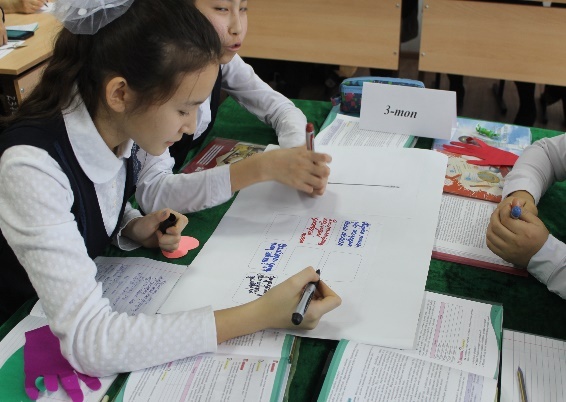 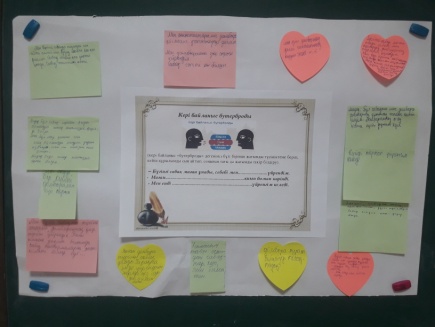 Пән бойынша білім сапасы %
Қазақ тілі
Қазақ әдебиеті
Ұстаз мерейі-шәкірт жетістігі
Оқушылардың баспа беттерінде жарияланған материалдары
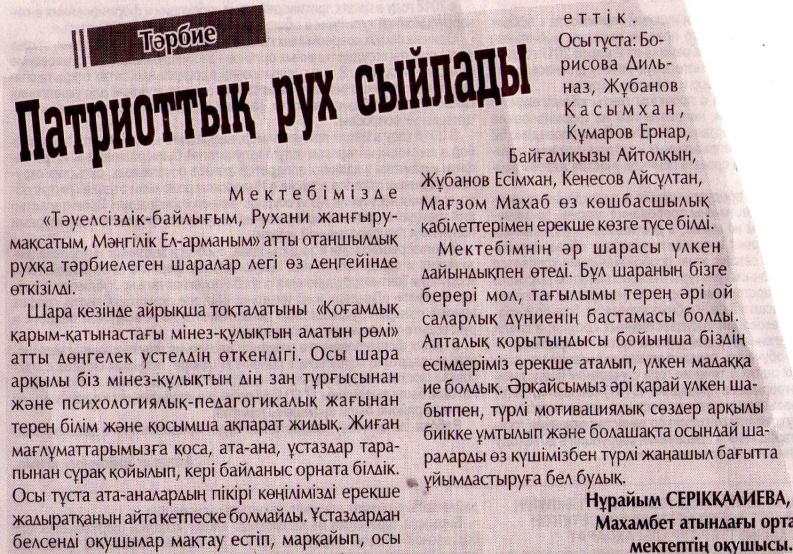 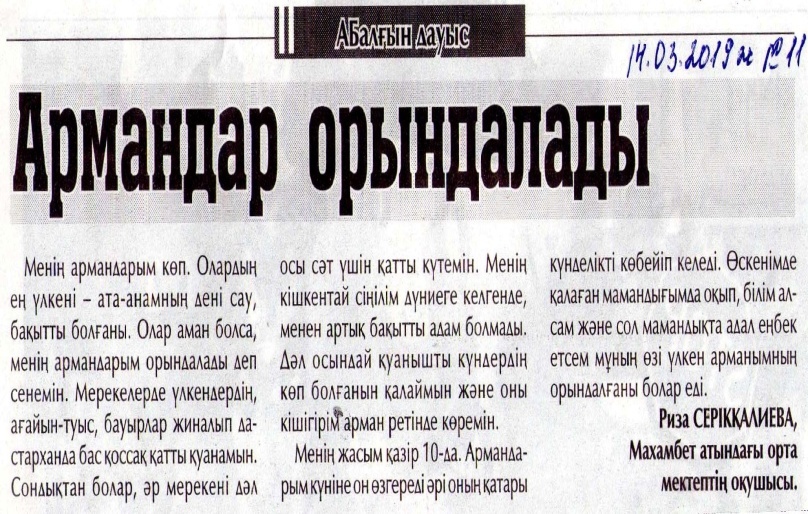 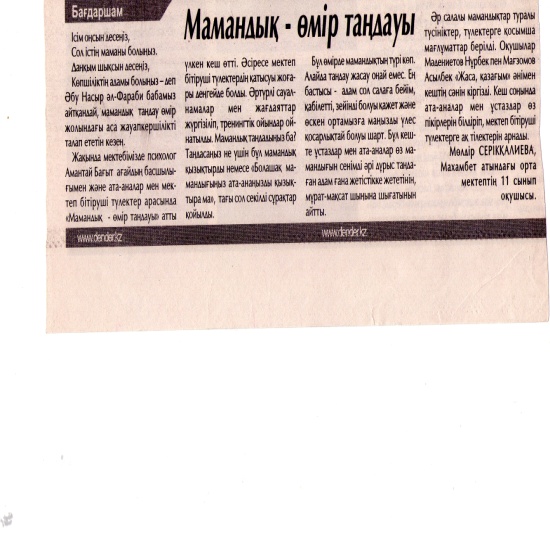 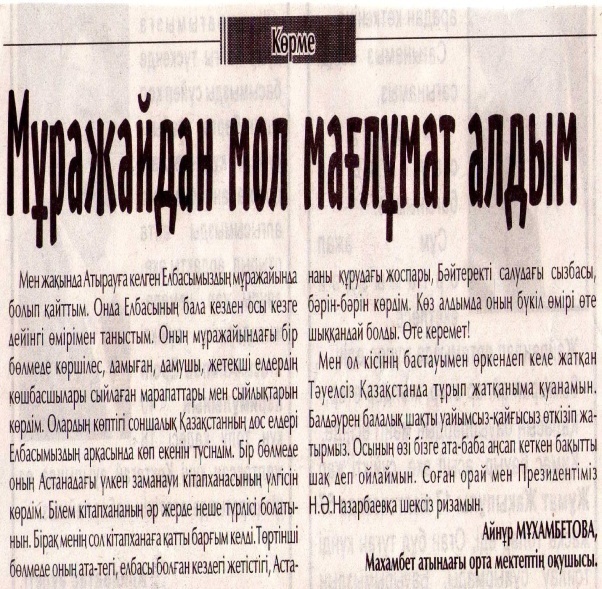 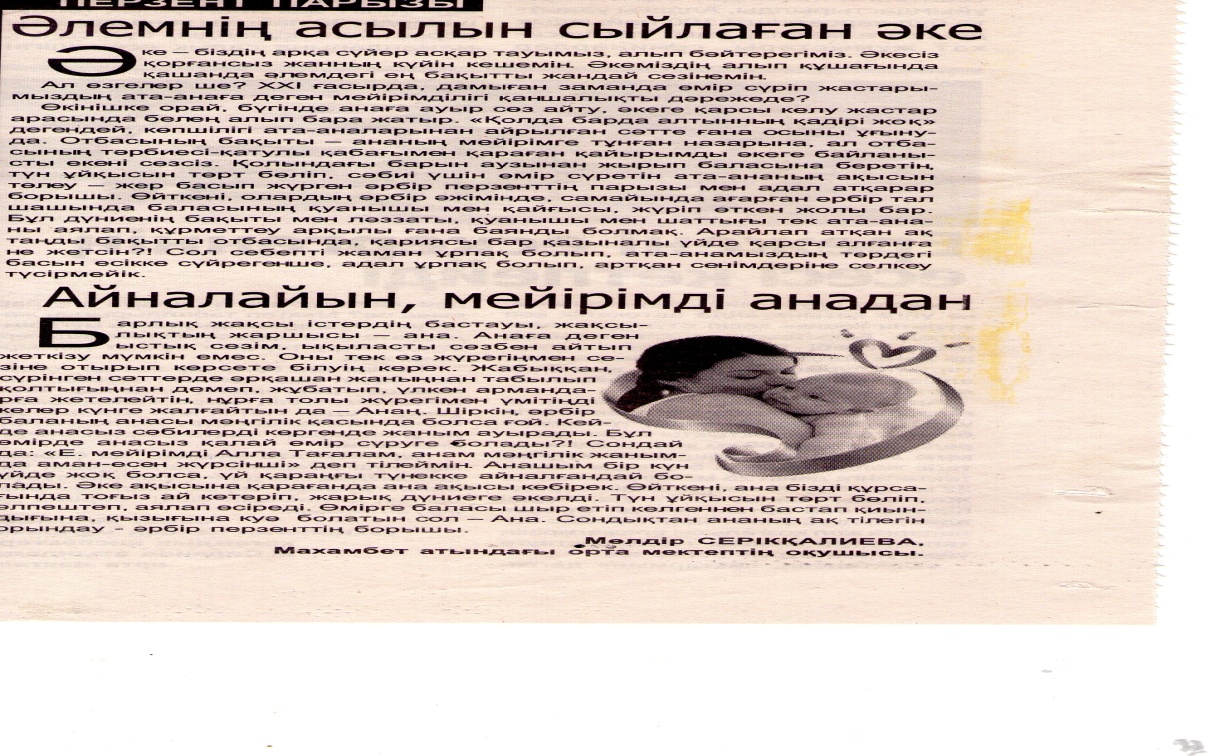 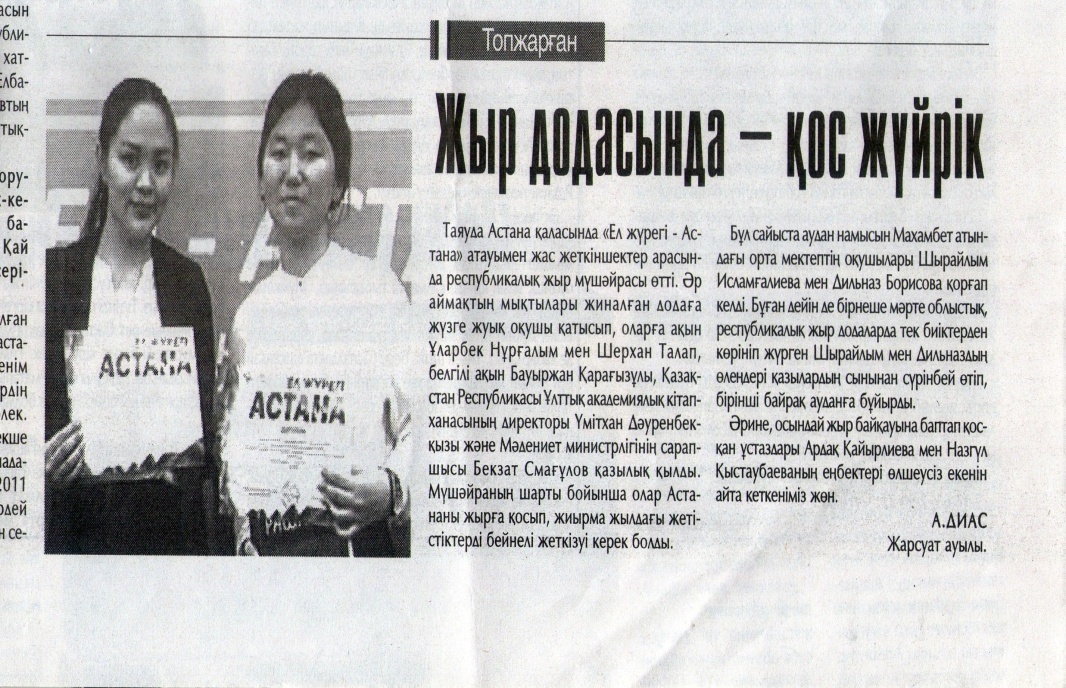 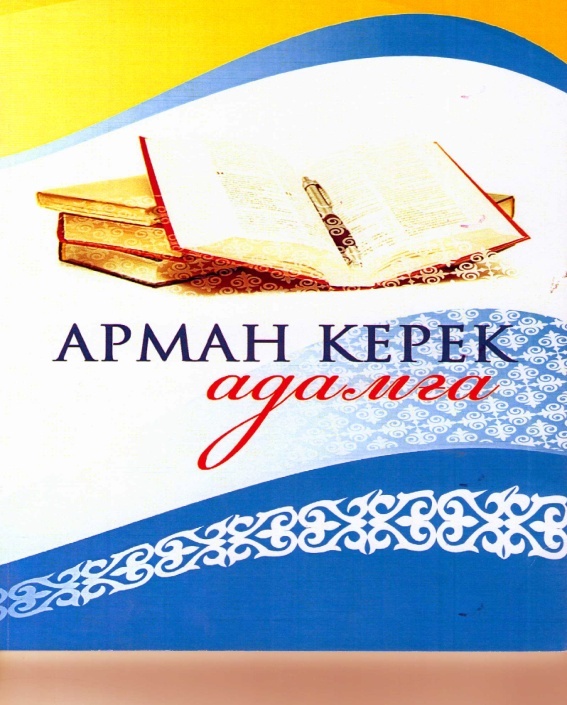 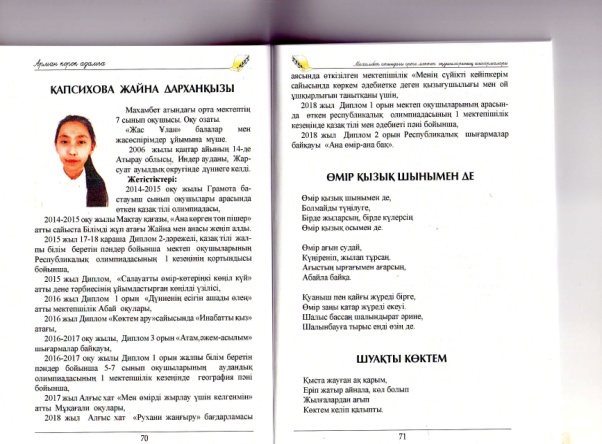 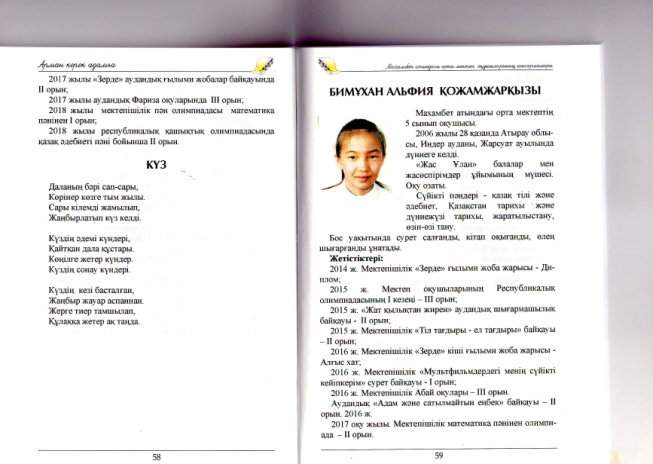 “Ағатай” баспасы. 
Атырау қаласы
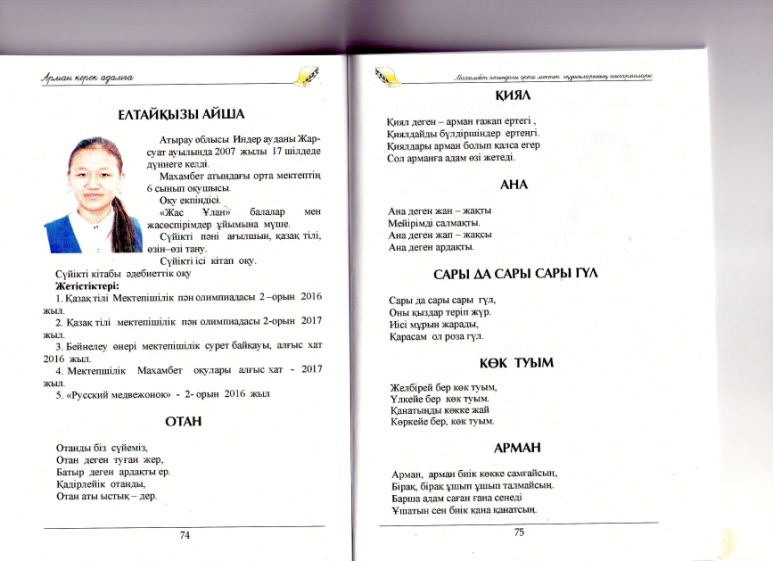 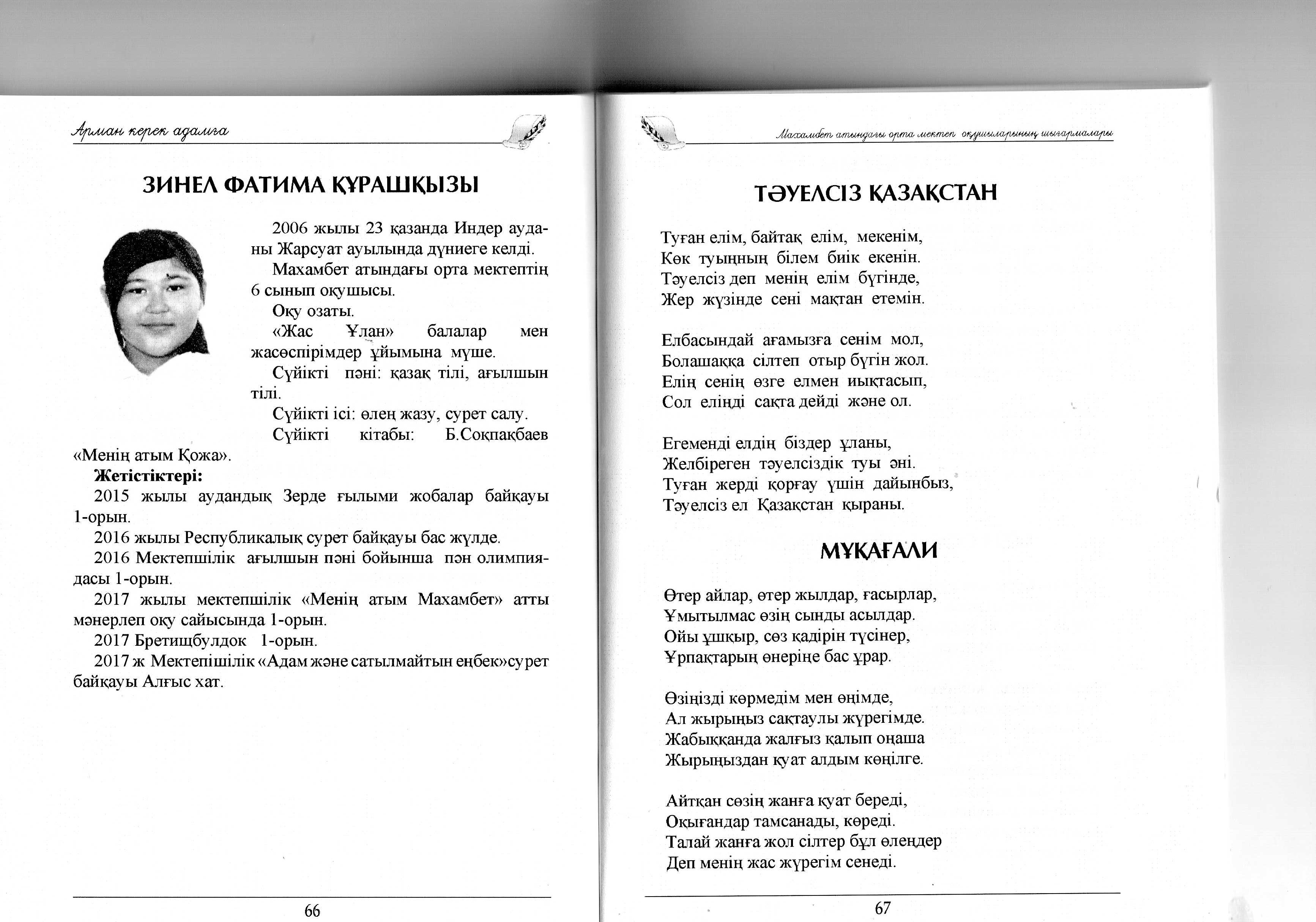 Шәкіртім Исламғалиева Шырайлымның 
“Елім деп соғар жүрегім” атты алғашқы жыр жинағы
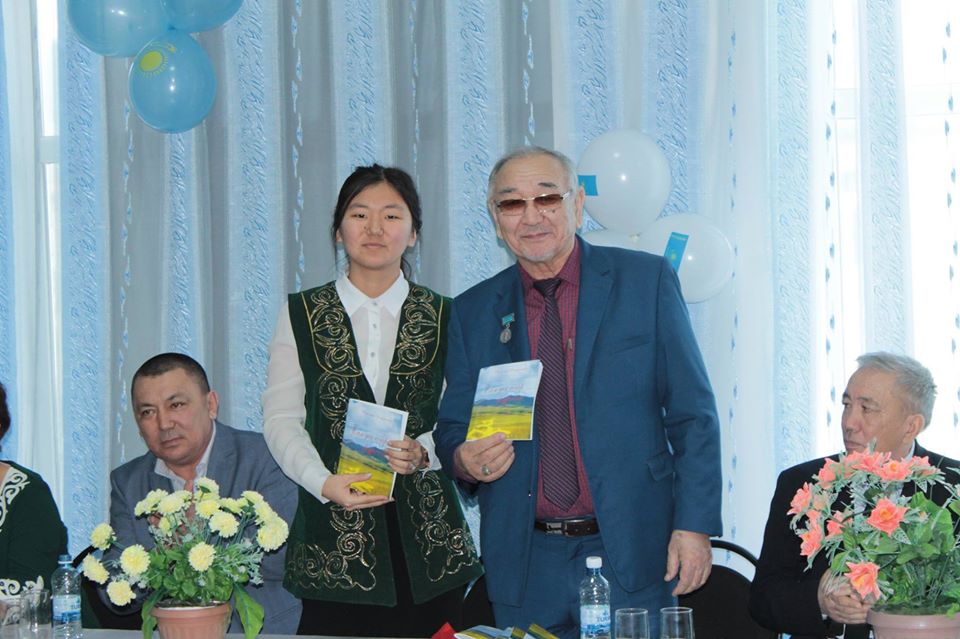 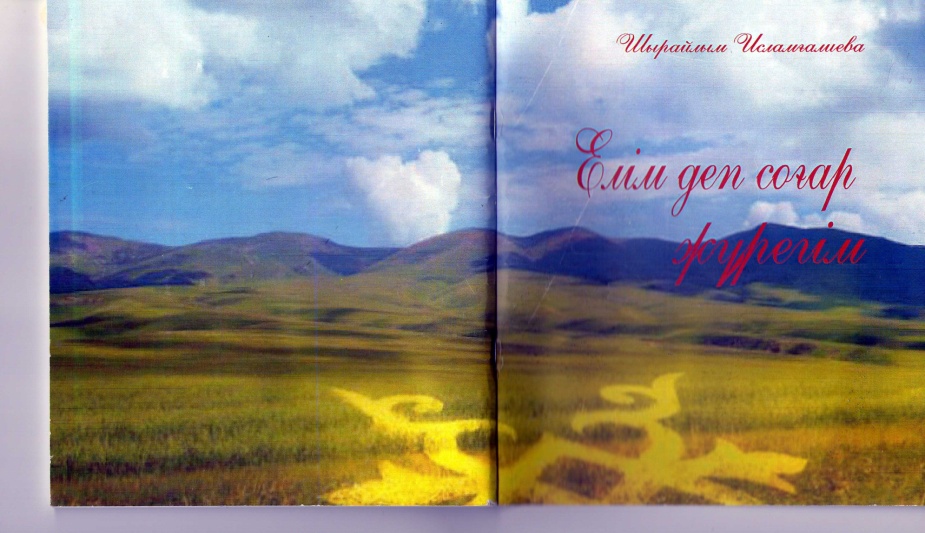 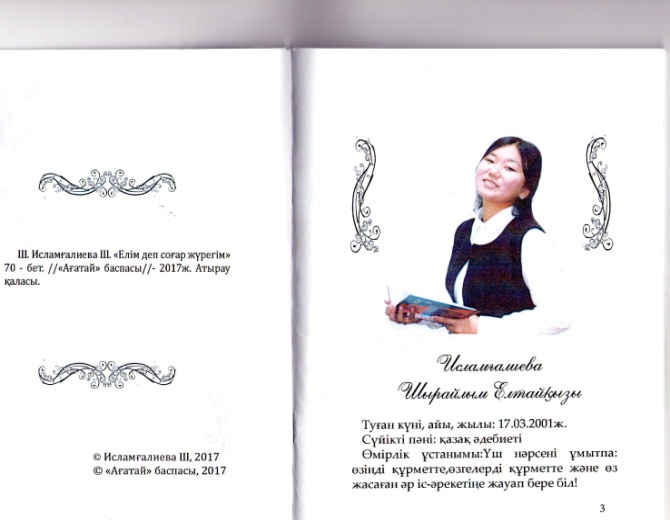 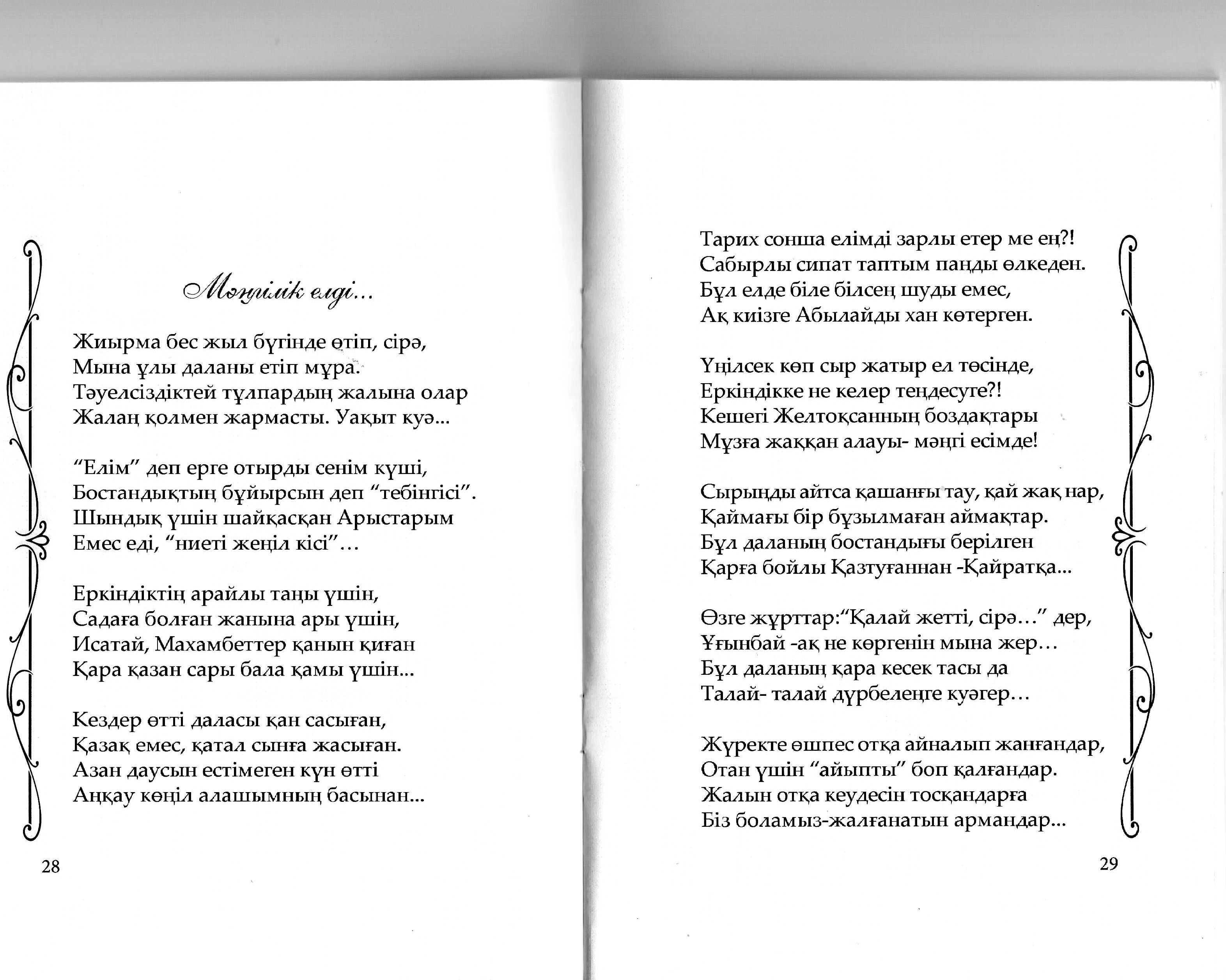 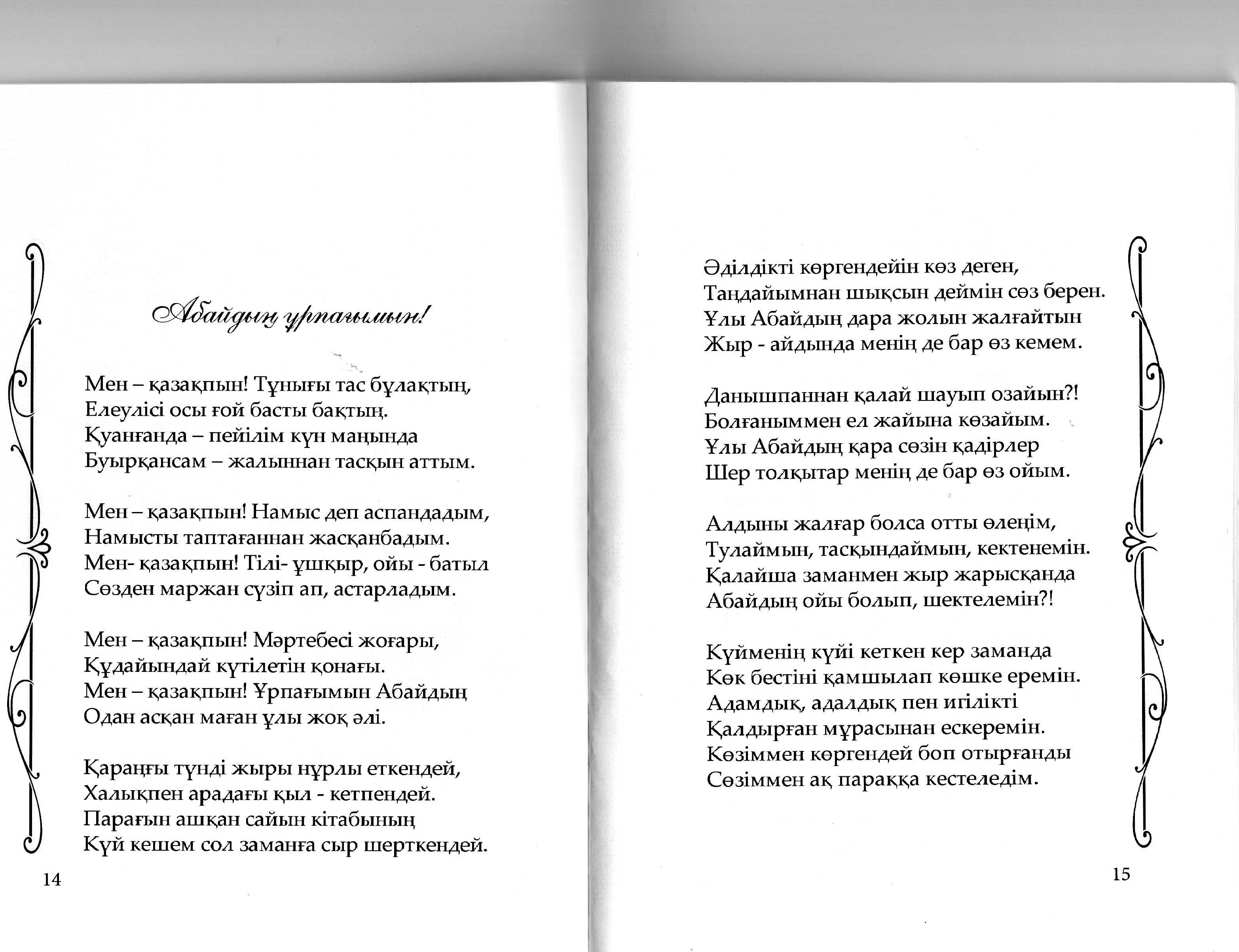 Мұғалім материалдары басылым беттерінде...
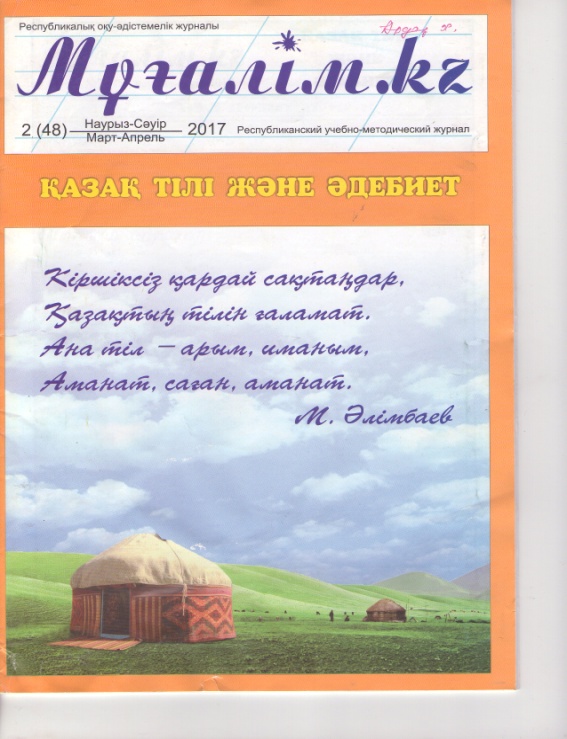 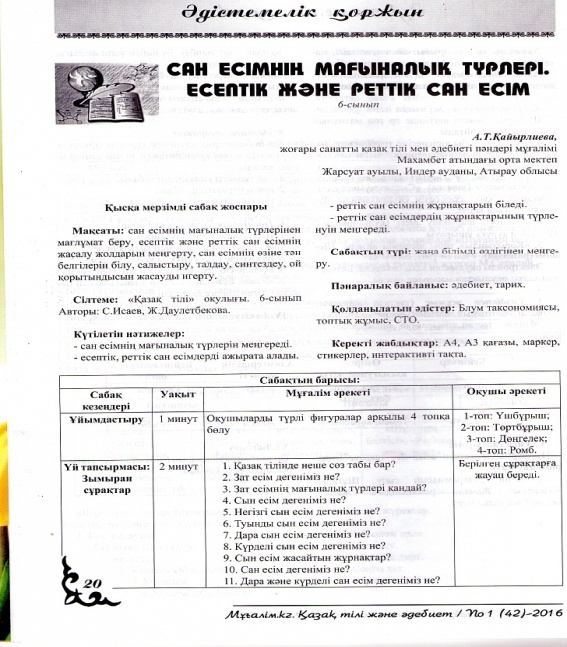 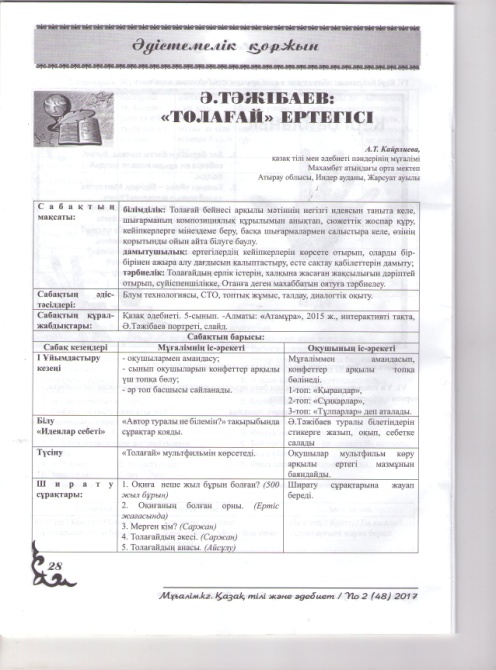 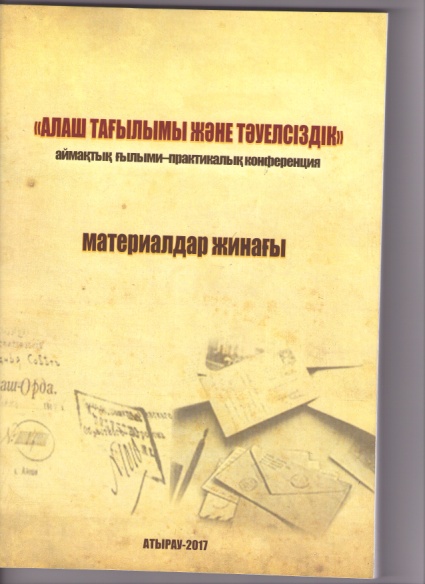 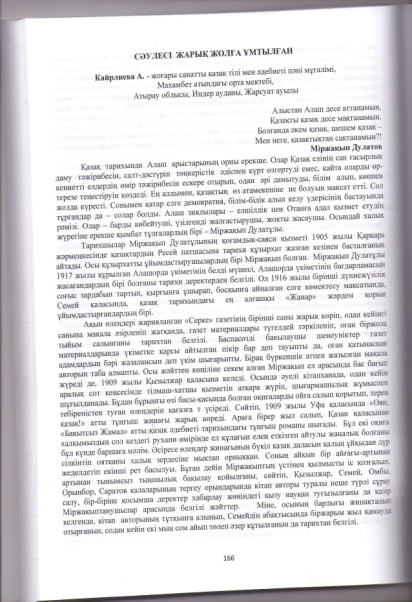 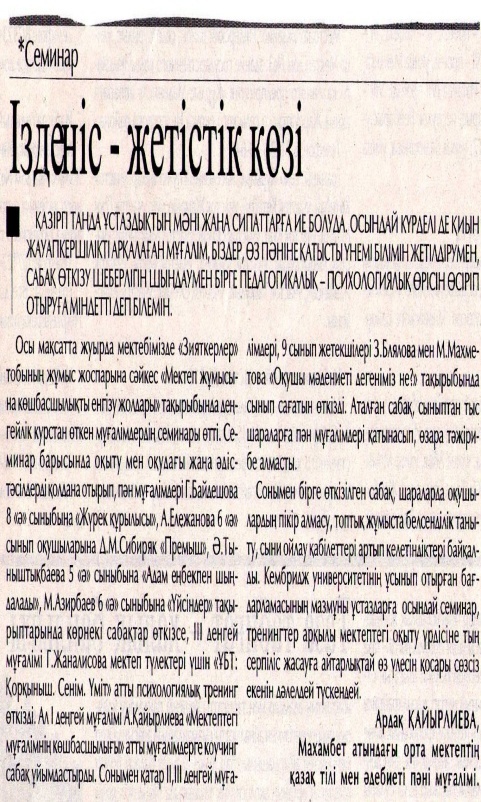 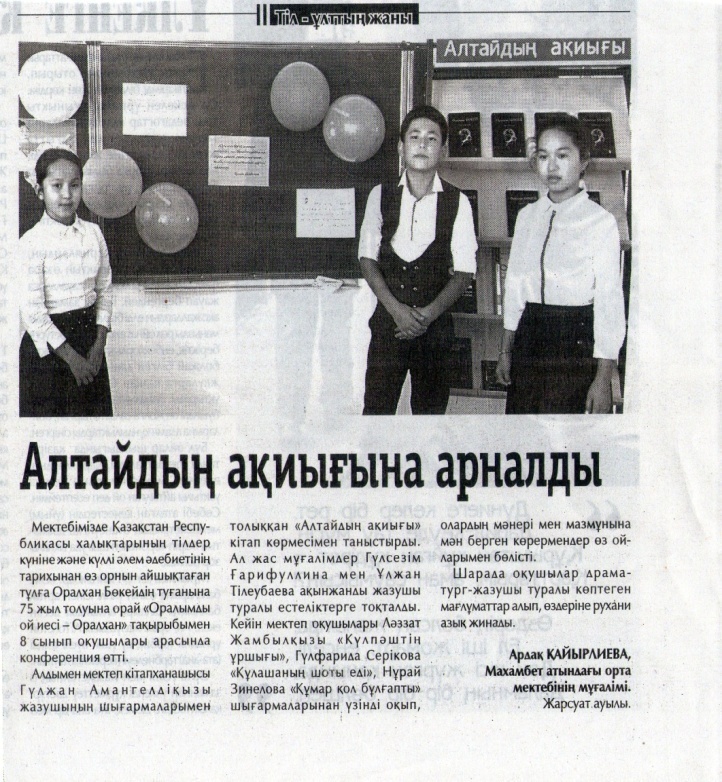 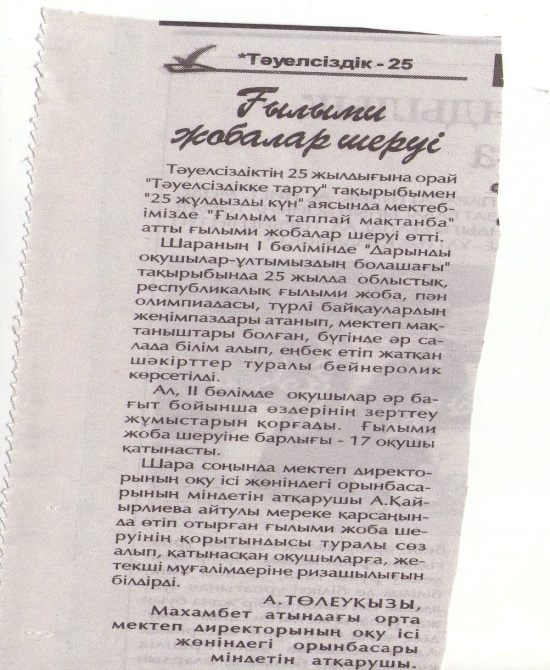 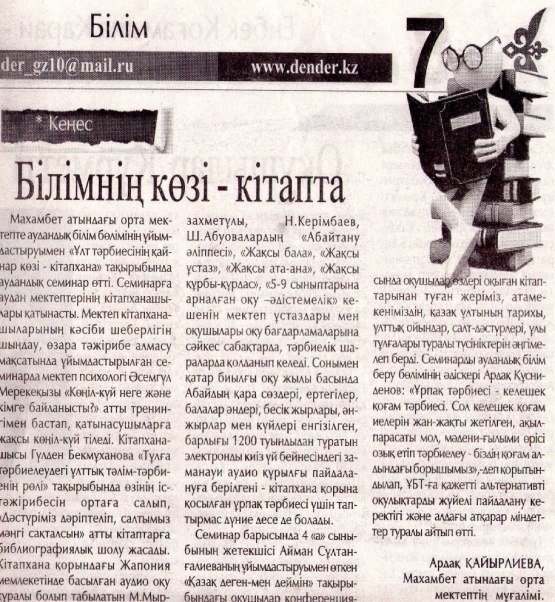 Шәкірттер жетістігі шаттандырады
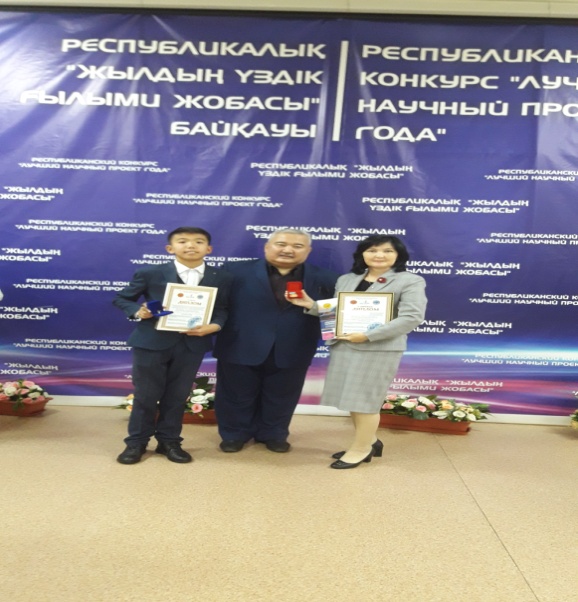 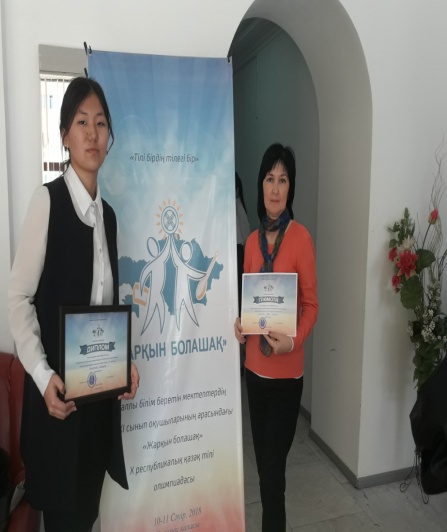 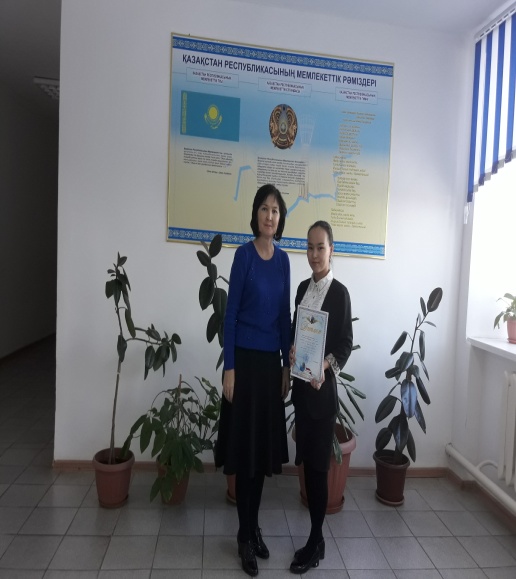 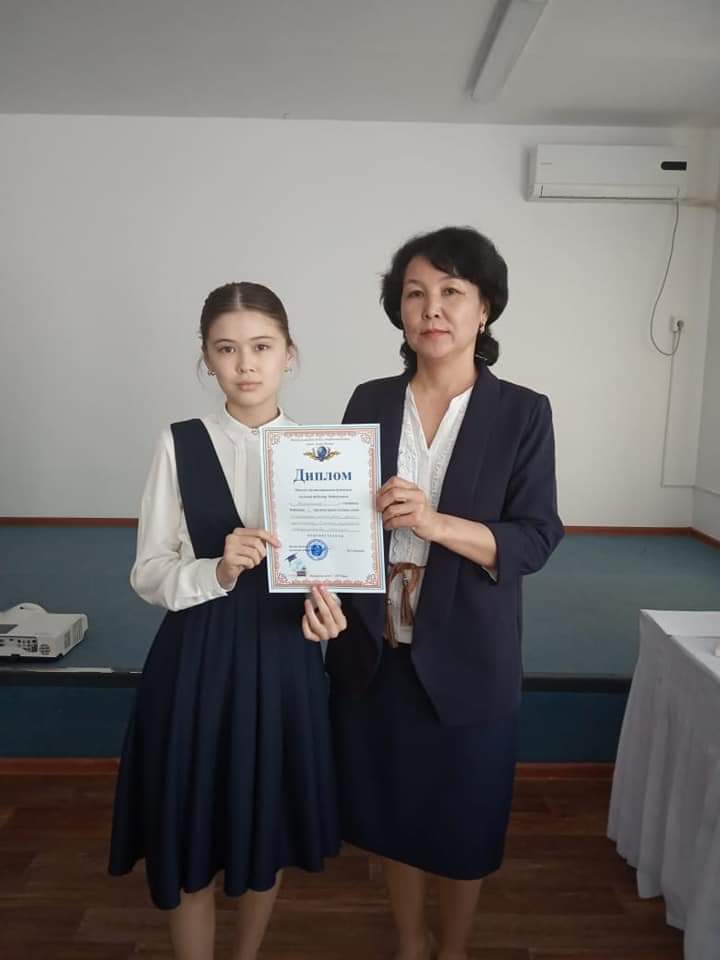 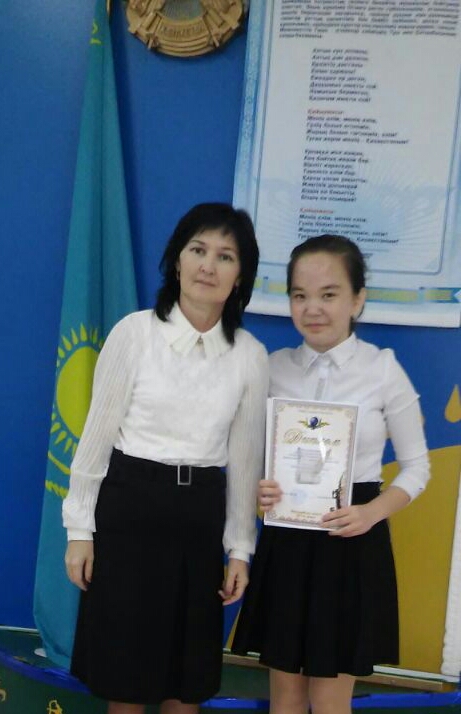 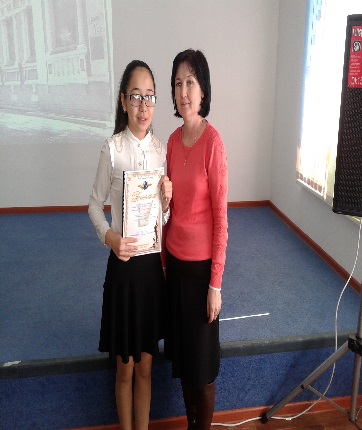 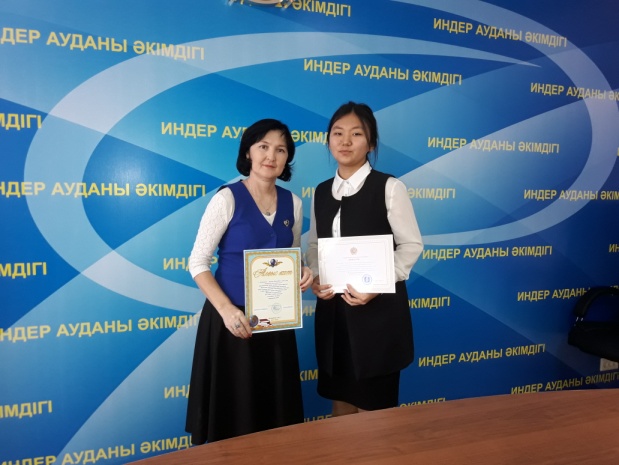 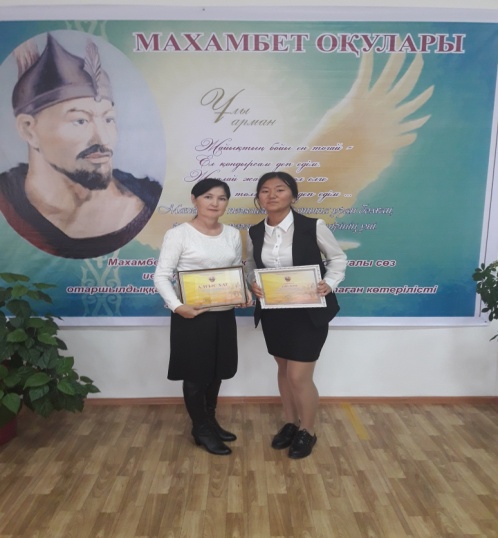 Жетістік желкені
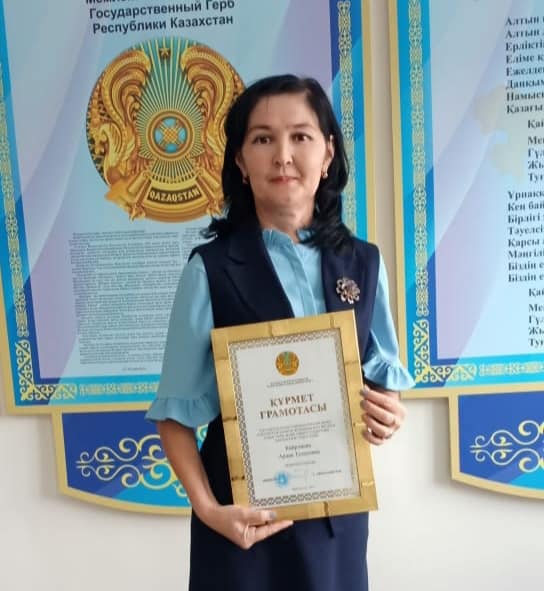 Мектеп-кеме, білім-теңіз
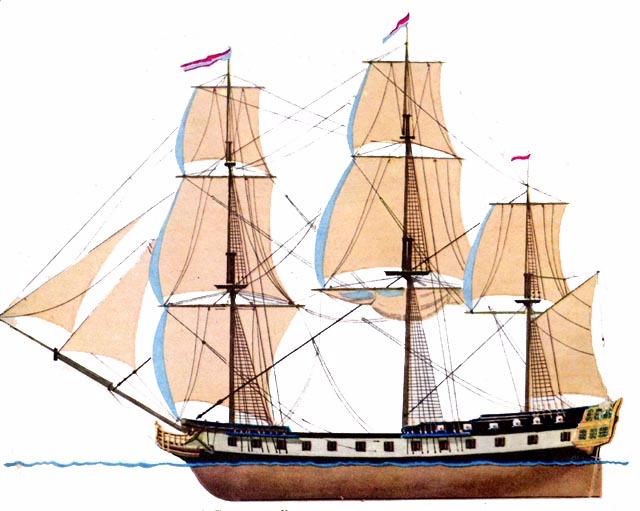 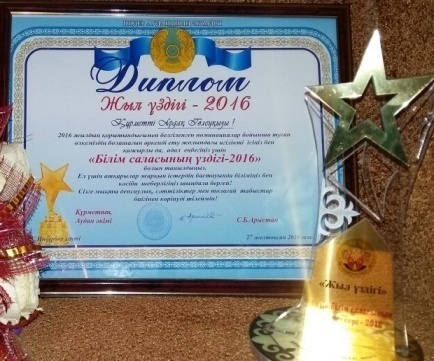 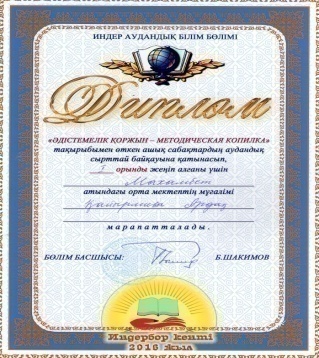 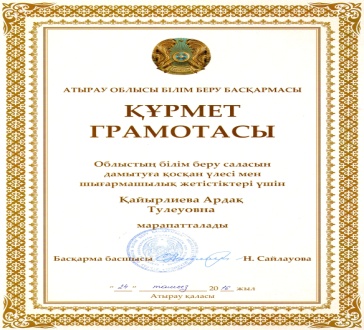 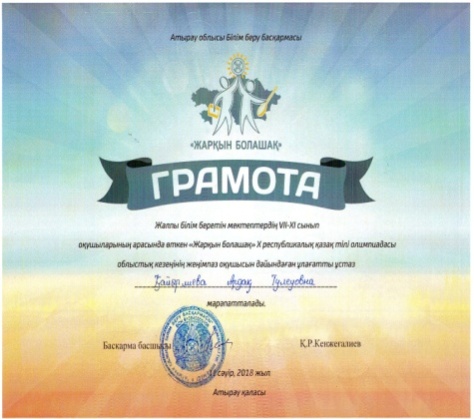 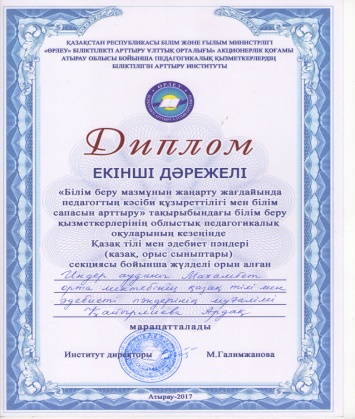 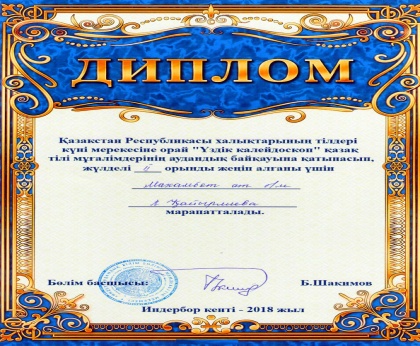 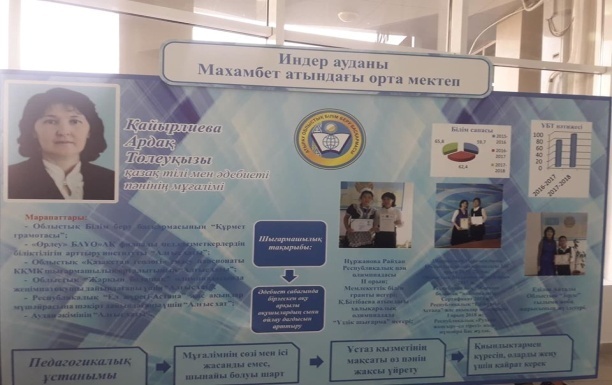 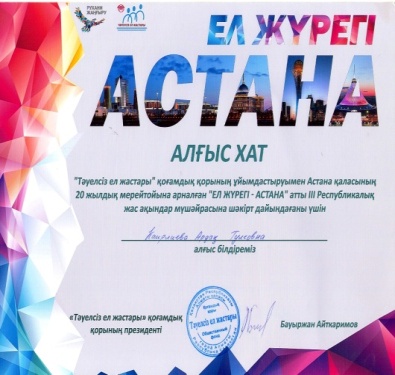 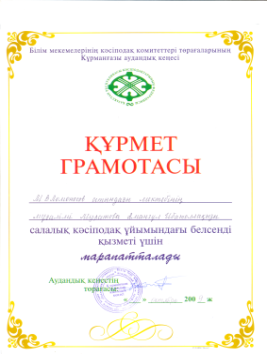 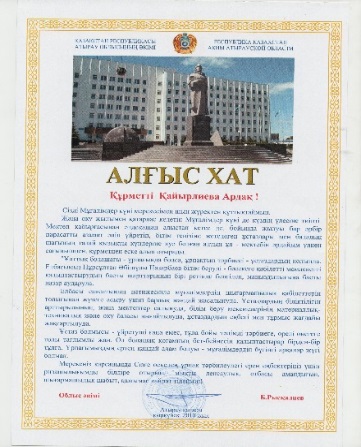 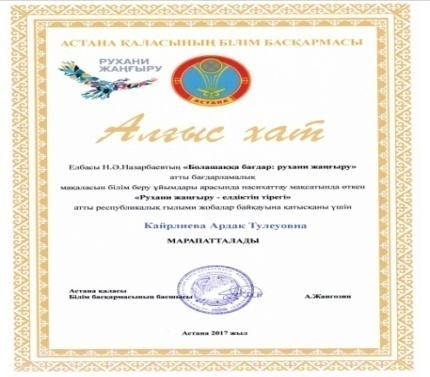 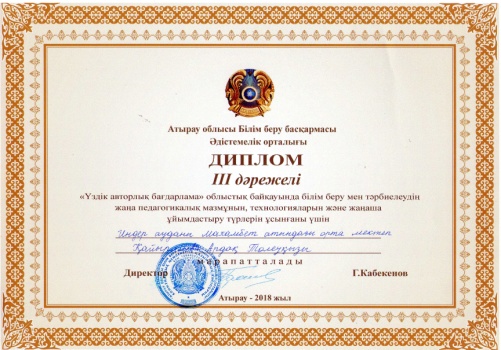 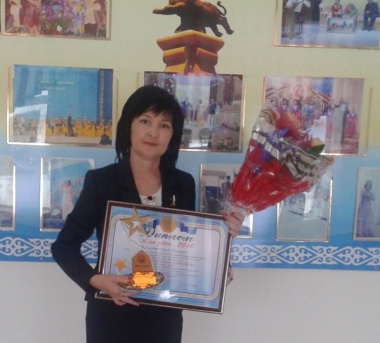 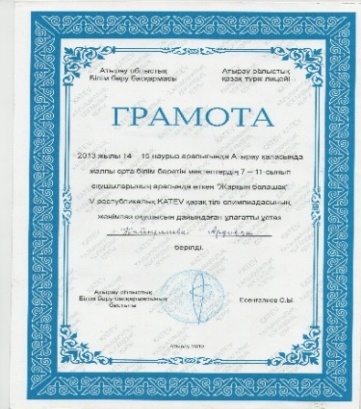 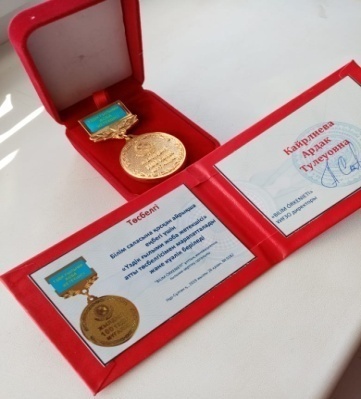 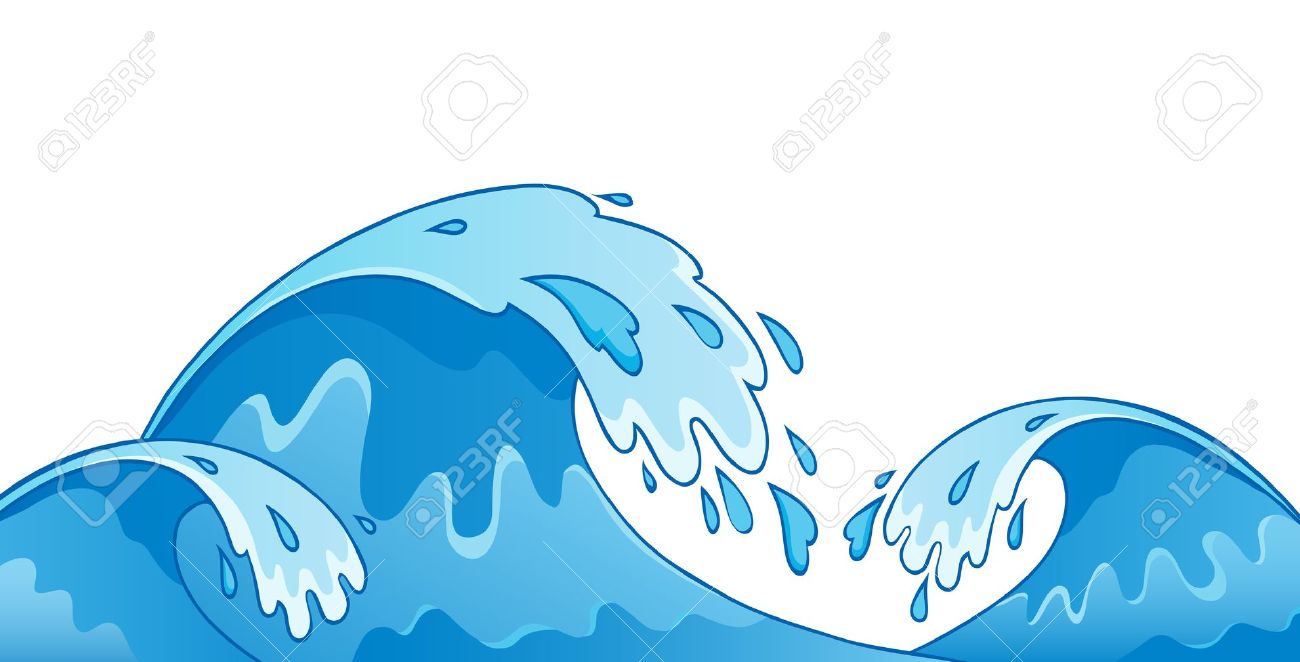 Болашақта
Үнемі
Назарларыңызға рахмет!
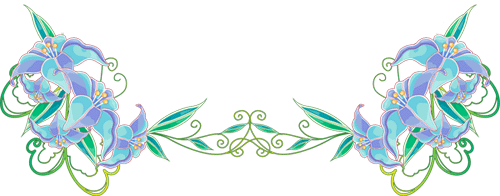